Sensor Controller 
for Obstacle Detection System
Trail Reid

Team Members: Briana Williams-Stewart & Evan Riley
Supervisor: Prof. Moulic, PhD
Instructor: Prof. Cavalcanti, PhD
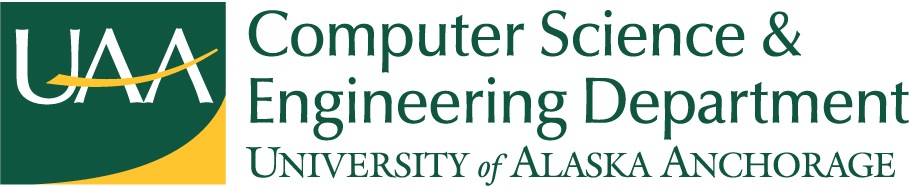 Overview
Original requirements
Sensor difficulties
Sensor Input
Current System Results / Using the System
Warnings / Determining Alerts
Programming Environment
Testing
Future Possibilities
Main Original System Requirements
Take multiple sensor readings each second
Ignore/compensate for noisy readings
Detect when the user approaches a drop-off
Output an audio warning if the user gets within certain range of an obstruction
Easy to use
Sensor Difficulties
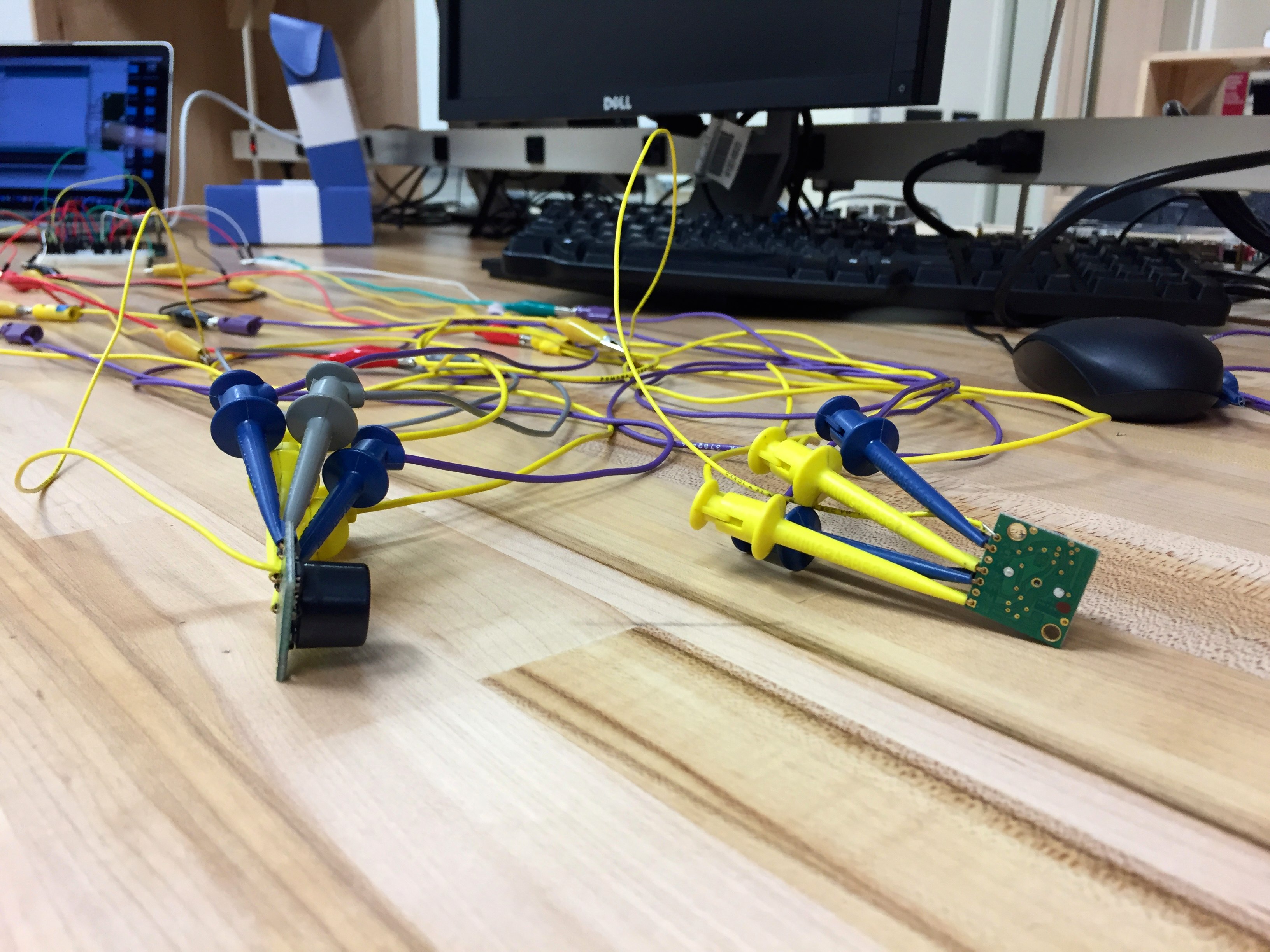 Ultrasonic sensors measure distance to closest object
Wave reflection/distortion
Waves are conical 
Sensor resolution is one inch, leads to variability in readings
Noise vs. dead sensor
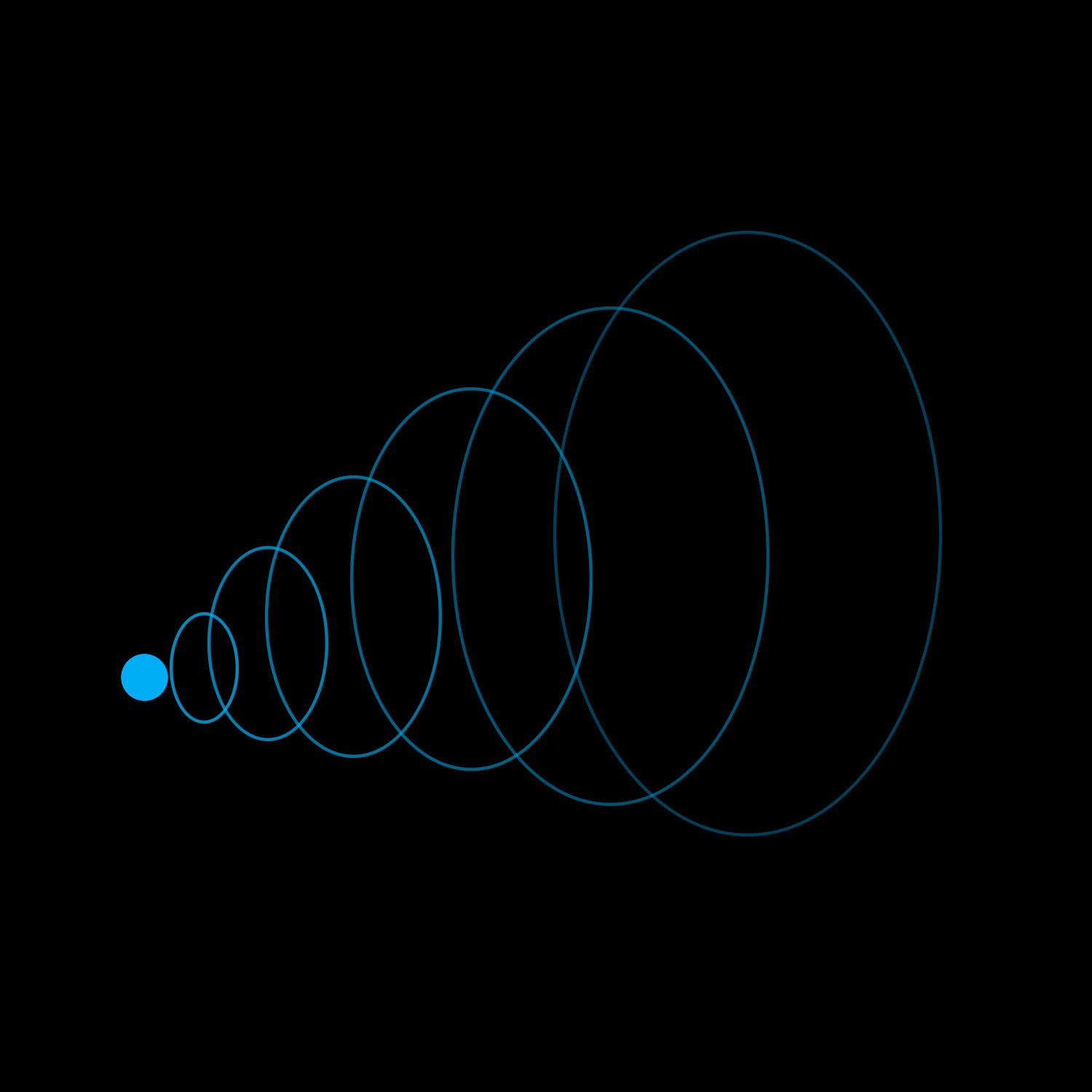 Sensor Input
Sensors read over analog
On-board analog to digital converter
Signal converted to 10 bit digit
Received value is twice the distance to the closest object
When the sensors worked, the readings were accurate to within an inch (ignoring noisy readings)
Current System Results
Sensor readings ~6 times a second
A warning must be updated a minimum number of times to cut down on false warnings due to noisy readings
Audio warnings are generated and played for the user when obstacles encountered
Walking speed ~1 m/s
No user input necessary for use, simplifying the setup process
System Use
System is powered
System takes initial floor readings for baseline
Audio message indicating system launch is played to the user
System starts detection mode and will output warnings when obstacle encountered
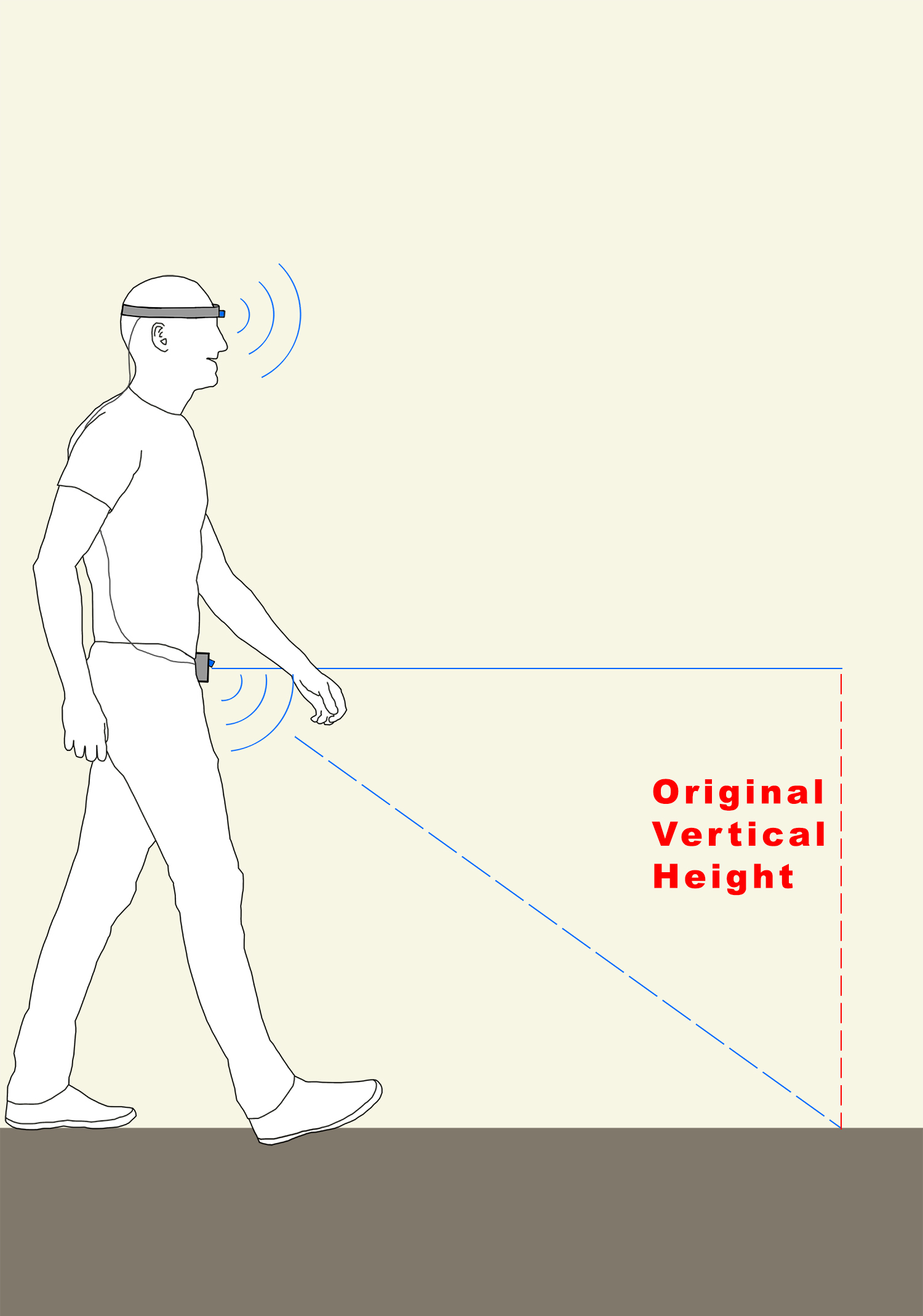 Warnings
A warning object is a saved state of the sensors for comparison with the next readings
A warning is generated if:
Either head sensor reading is below head threshold 
The waist sensor reading is below waist threshold
Both 1 and 2
The waist sensor reading is more than a threshold value larger than the initial average floor height
Warnings (cont.)
When a warning is going to be generated, the system will check if an existing warning can be updated
If a warning with the same triggered sensors is found, the sensor readings in the old warning will be updated
Otherwise a new warning is created
Determining Alert
When a warning is created or updated, the warning properties are set
These include: critical level, object region, and distance to closest object
Decisions made by comparing the different sensor readings to each other and defined thresholds
Programming Environment
All programming done in C/C++ with use of built-in Arduino libraries
Mainly used the default Arduino IDE
Used Xcode for testing and editing of library files
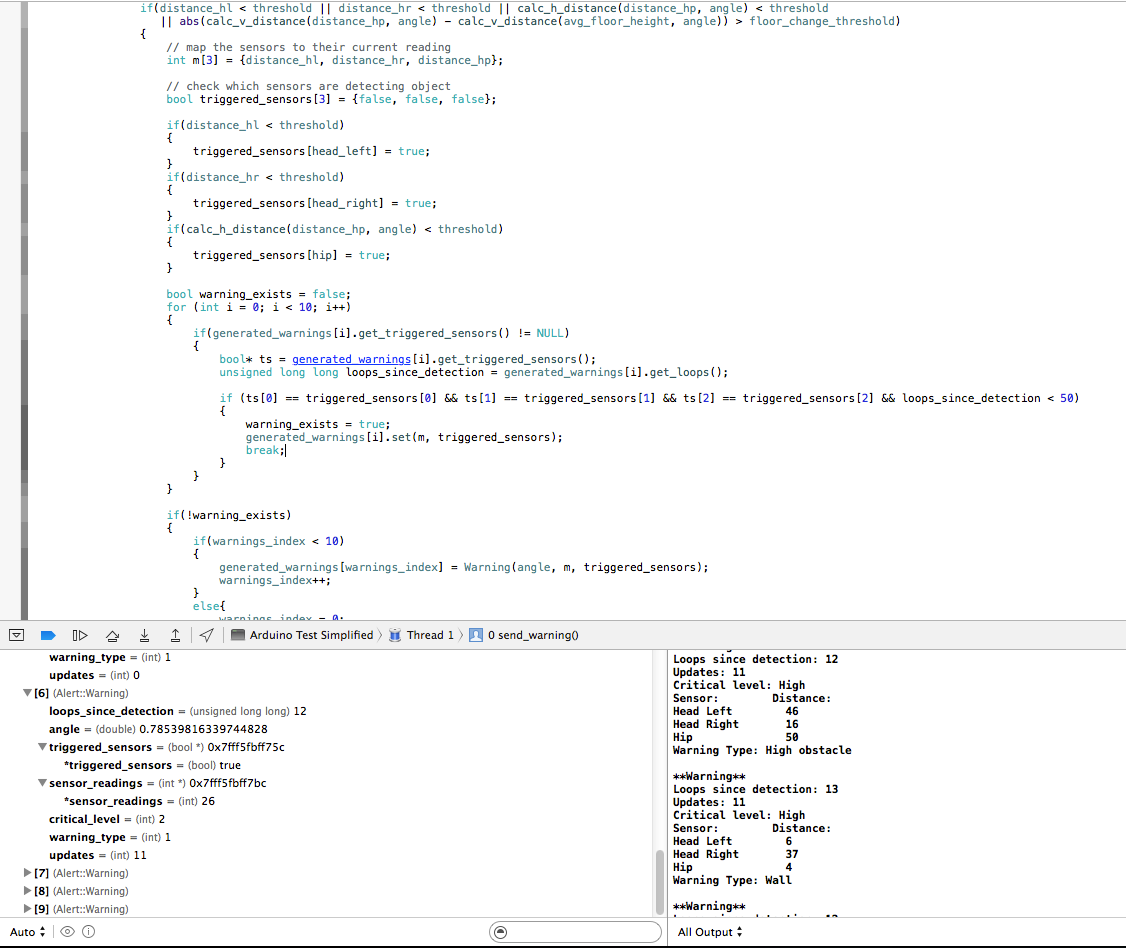 Testing
Majority of testing accomplished by running code on the Arduinos
Initial testing used a simple program to output sensor readings
Next program iteration only output values within a certain distance from sensor
Tested by moving objects in and out of threshold
Later versions of the sensor controller were tested for correct assignment of warning types
Also used Xcode debugger for stepping through program to check correct functionality of methods
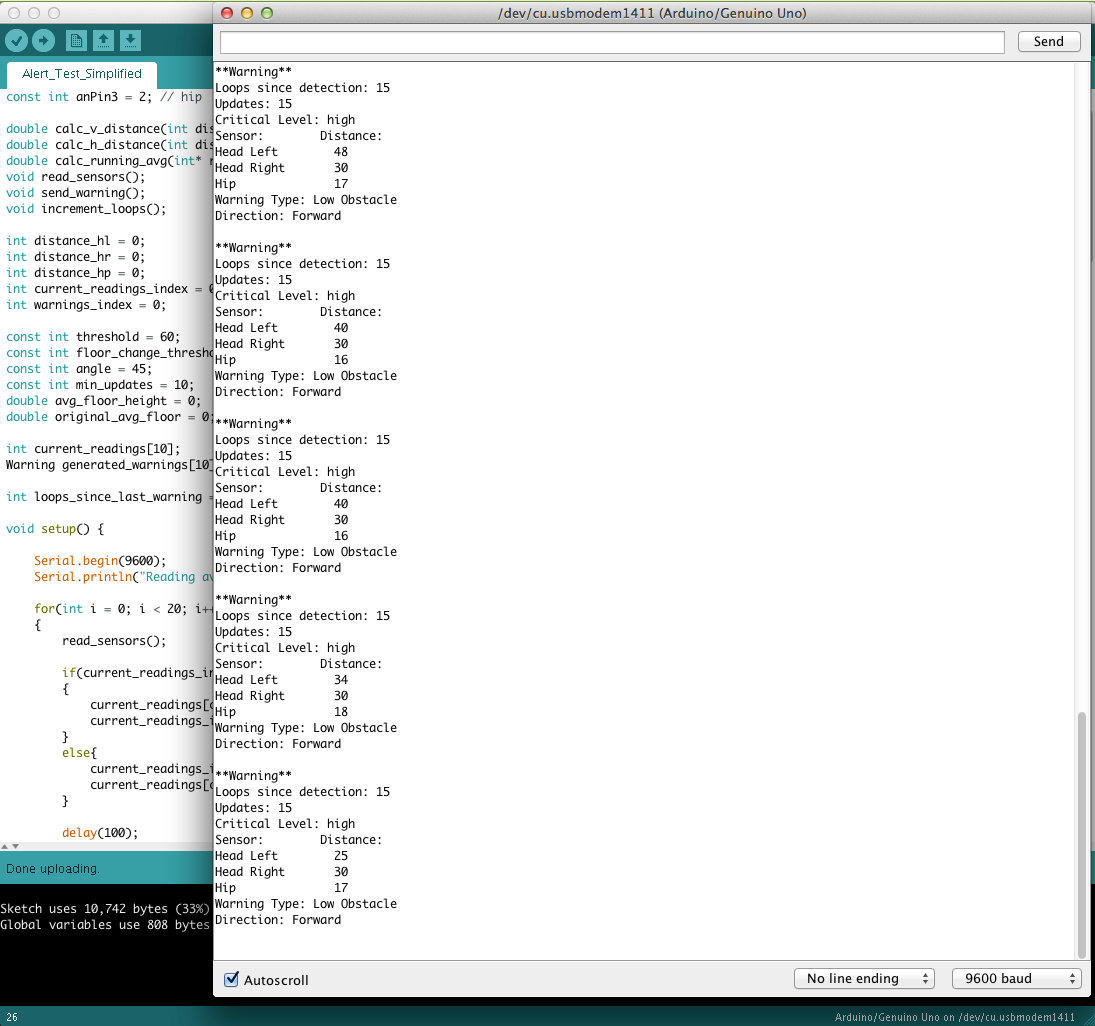 Original Planned Timeline
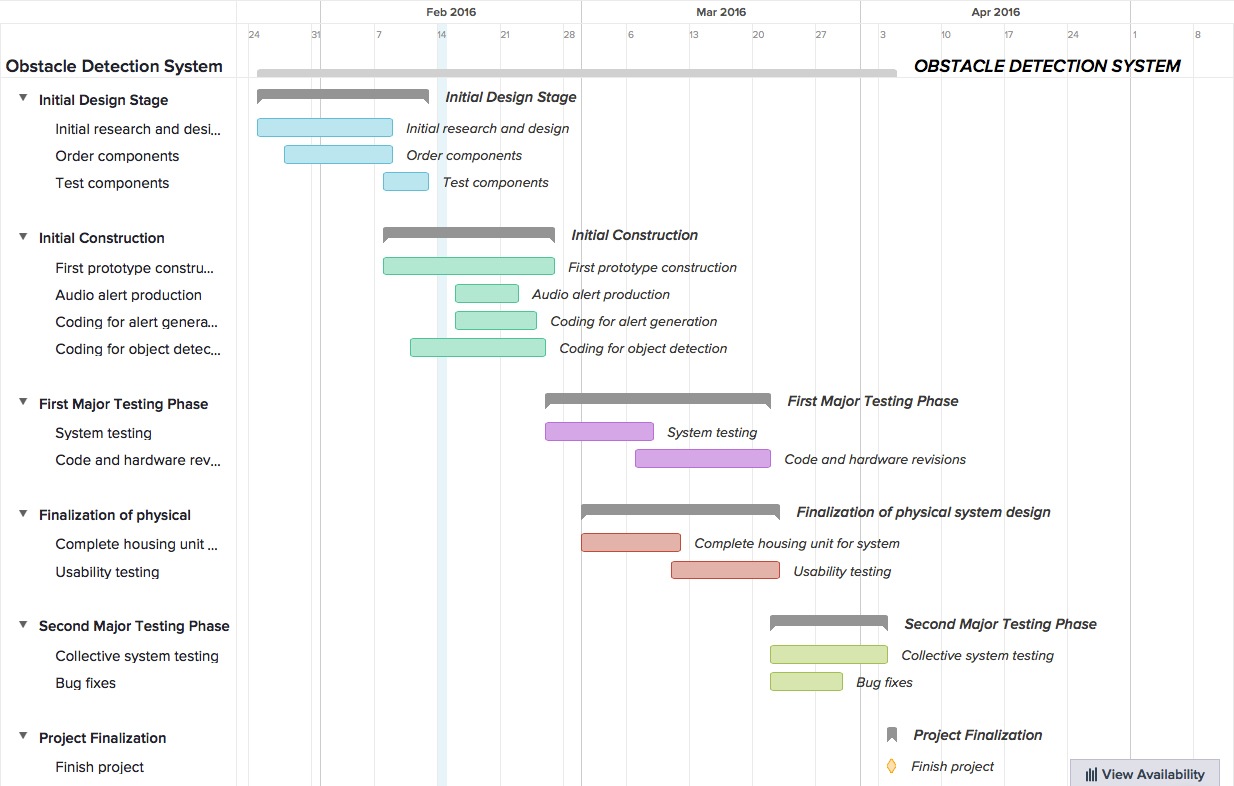 Improvements and Future Work
Dynamic sensor angle updates
Faster output to user to allow for faster walking speeds
Optimized sensor reading filtering
More sensors with narrower beams to give a more accurate picture of the environment around the user
Extra functionality built in through hand gestures
Questions?